CRUTHANNA 2T
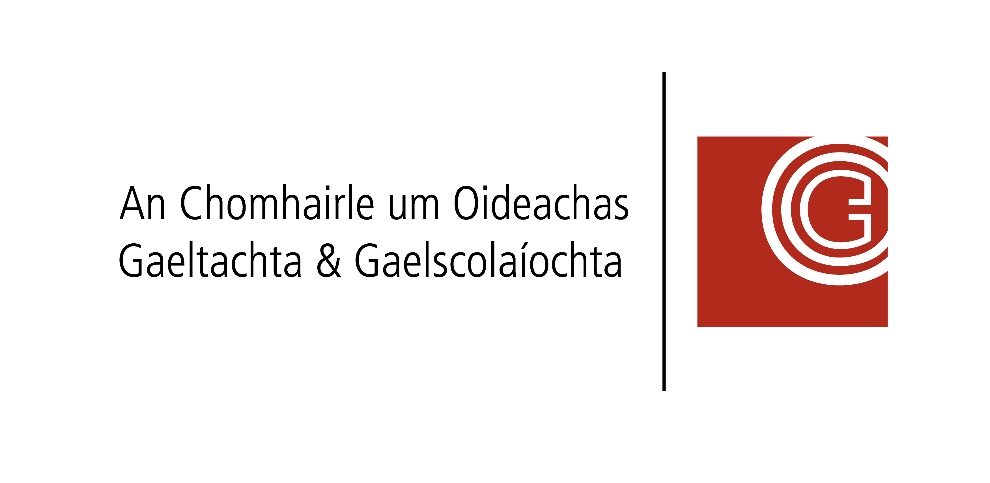 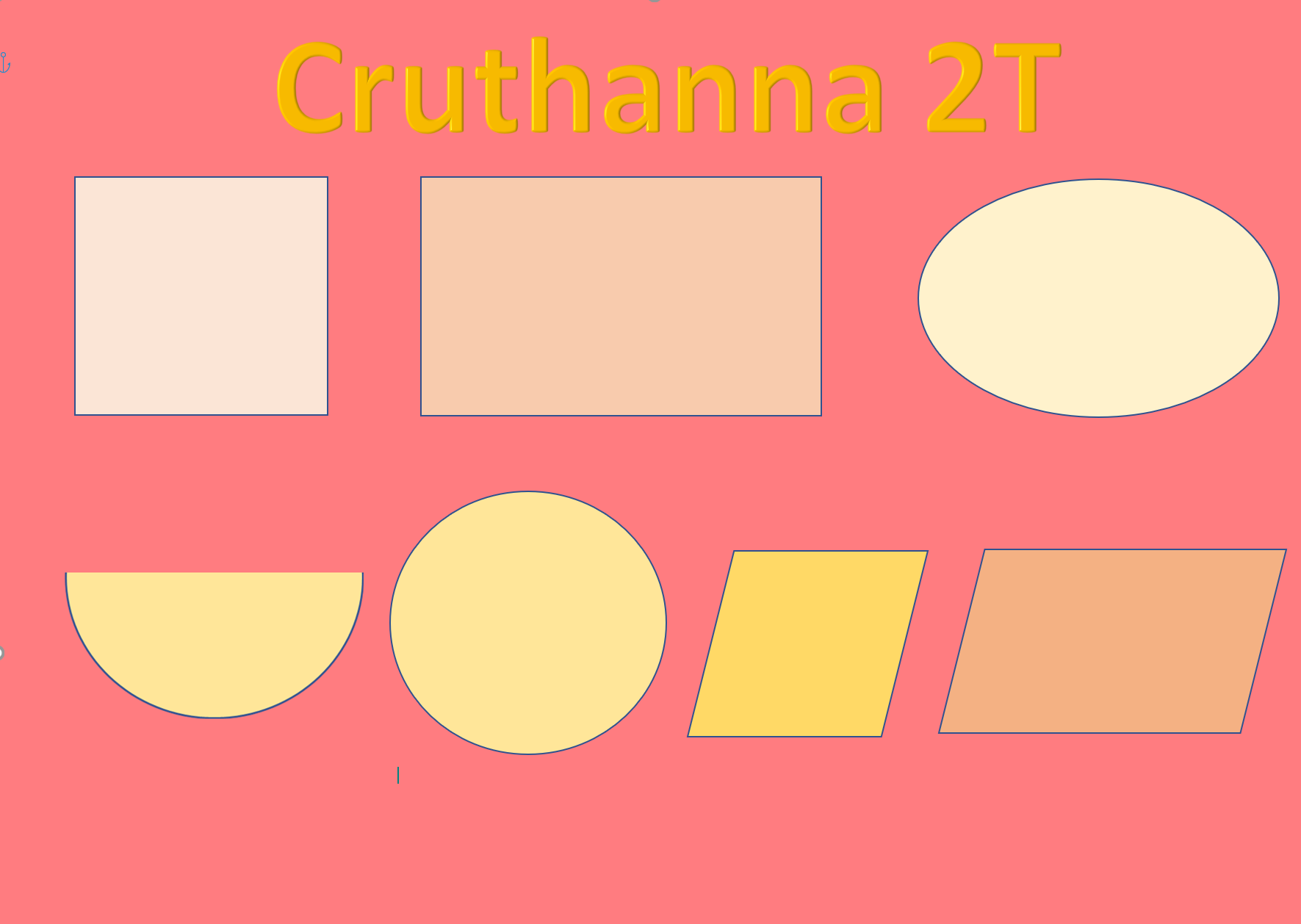 Dronuilleog
Cearnóg
Ubhchruth
Leathchiorcal
Comhthreomharán
Rombas
Ciorcal
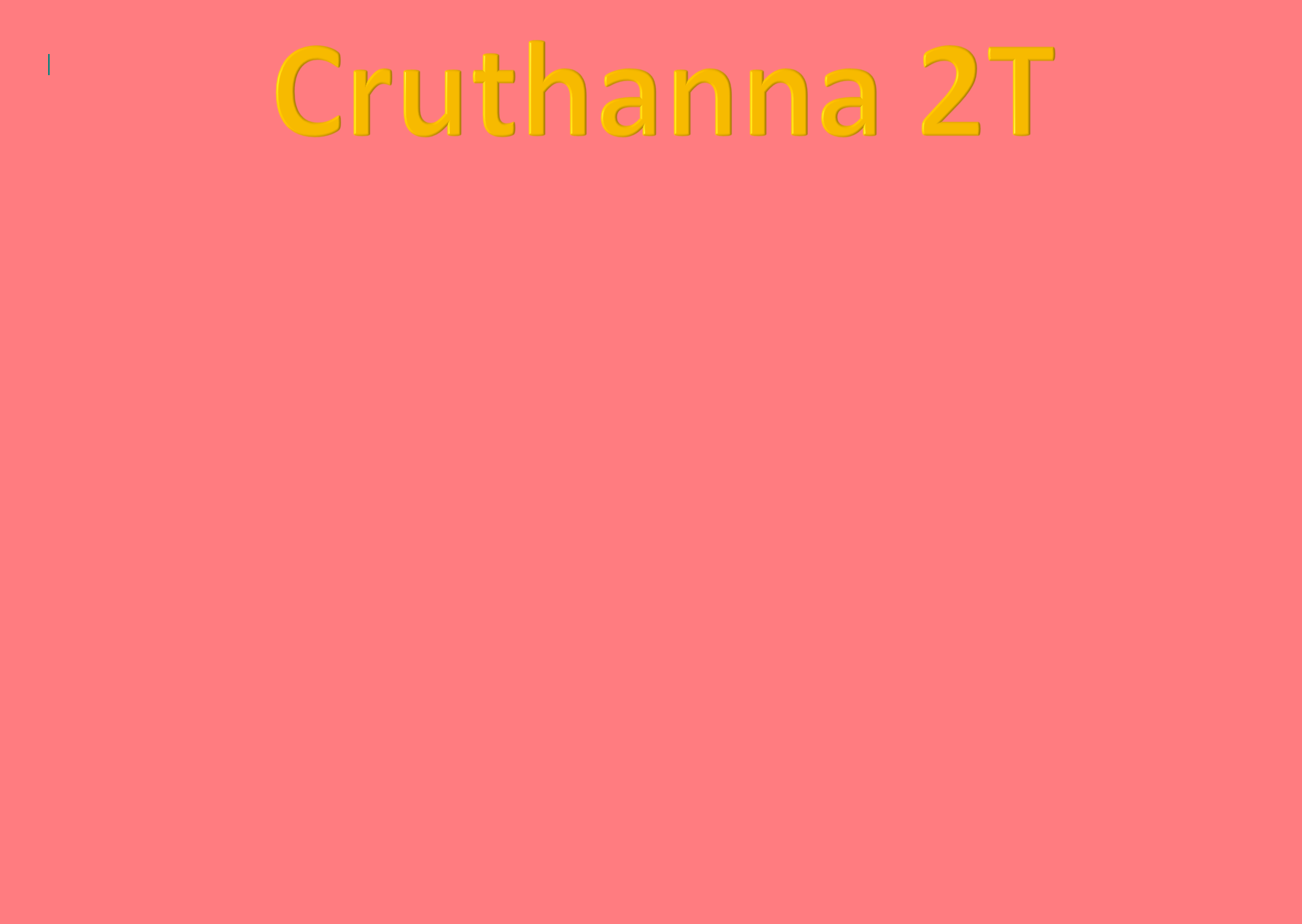 Peinteagán
Heipteagán
Heicseagán
Clicéail ar aon cruth chun féachaint ar físeáin míniúcháin.
Ochtagán
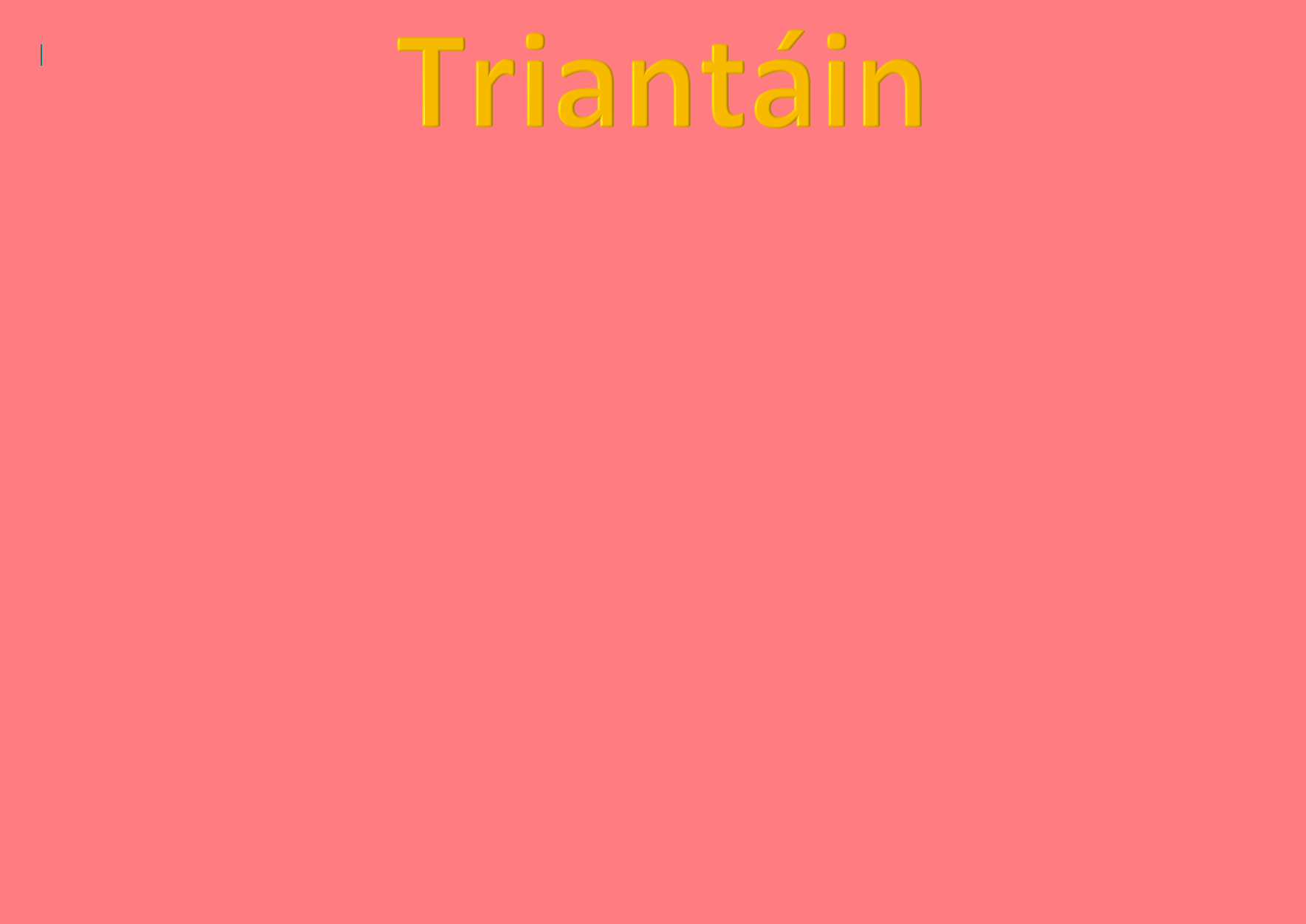 Triantán Comhsleasach:
Gach slios cothrom.
Gach uillinn cothrom.
Triantán Comhchosach:
Dhá shlios cothrom.
Dhá uillinn cothrom.
Triantán Dronuilleach:
Dronuillin amháin.
Triantán Scaileánach:
Gan slios cothrom.
Gan uillinn cothrom.
Clicéail ar aon cruth chun féachaint ar físeáin míniúcháin.
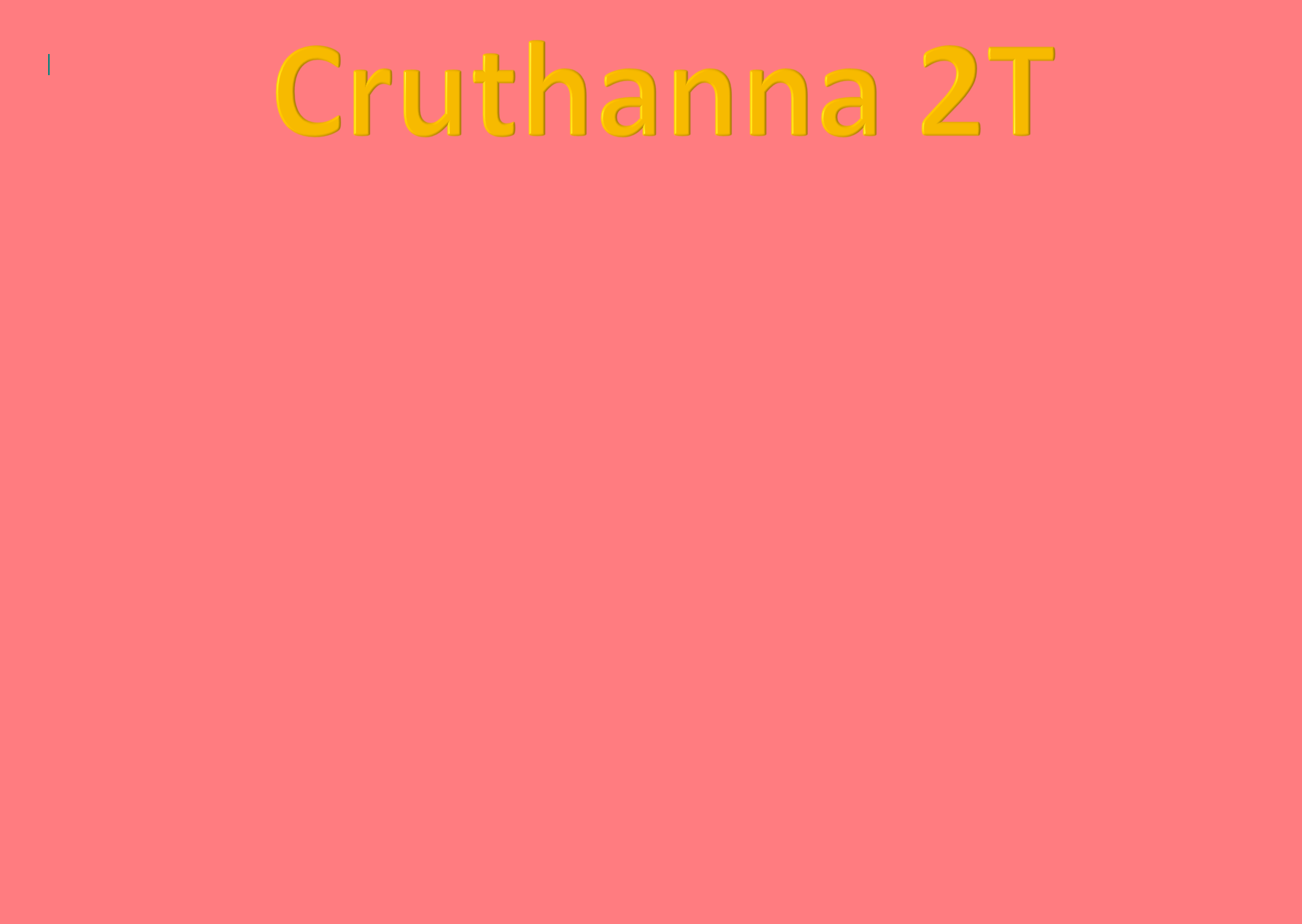 Ceathairshleasán
Ceathairshleasán: Aon cruth le ceithre taobh nó sleas.
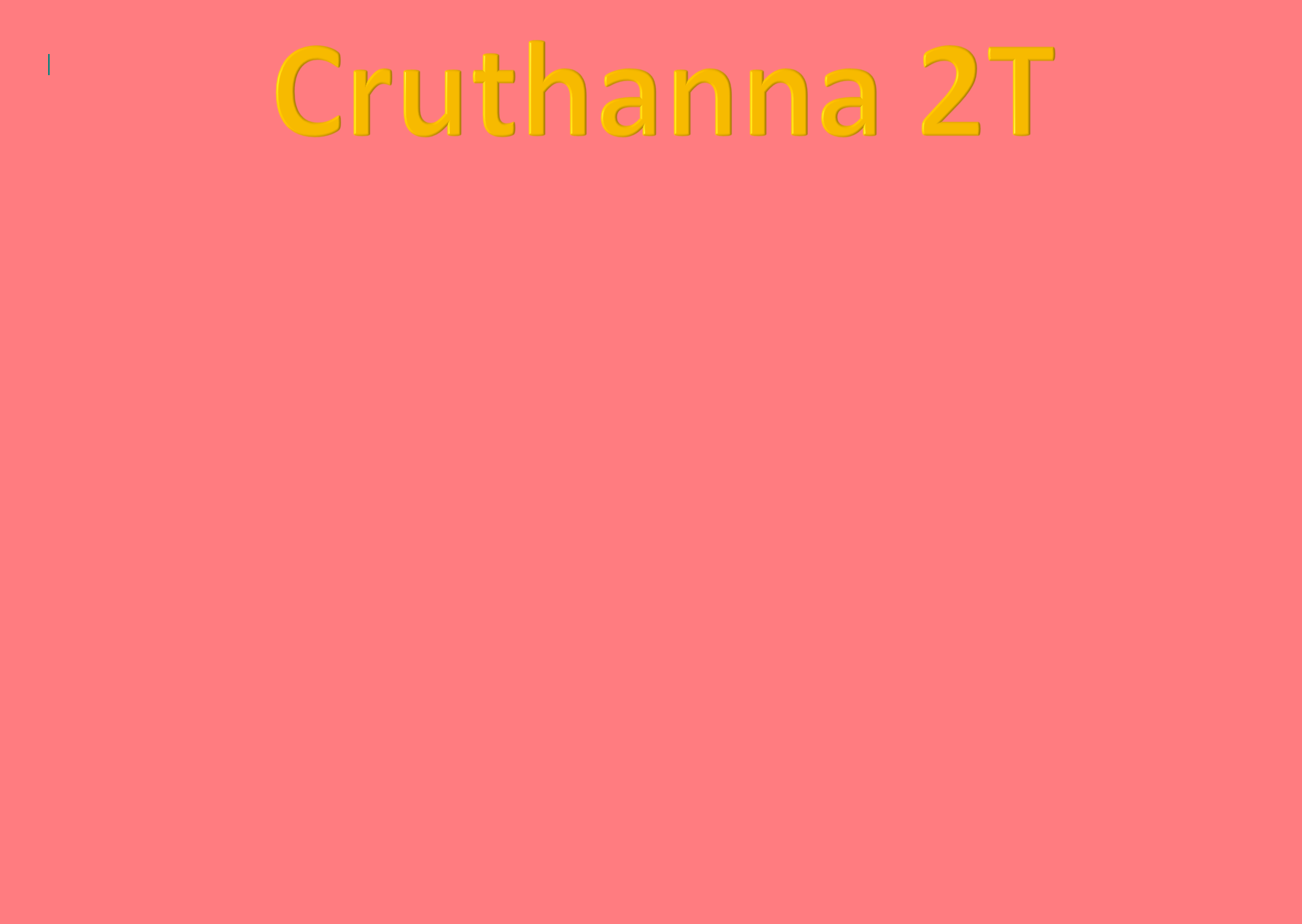 Traipéisiam
Traipéisiam: Is ceathairshleasán é ach bíonn dhá líne comhthreomhara ann.
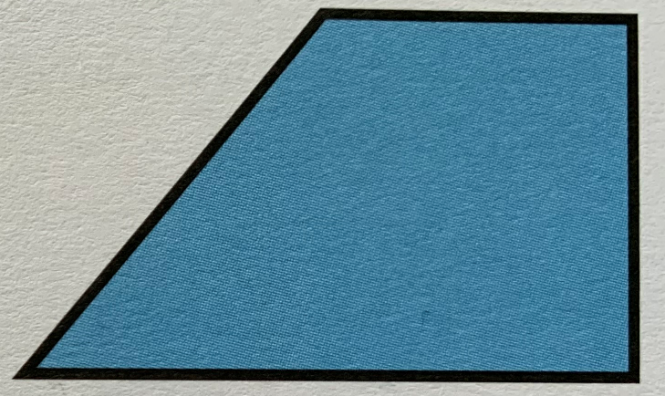 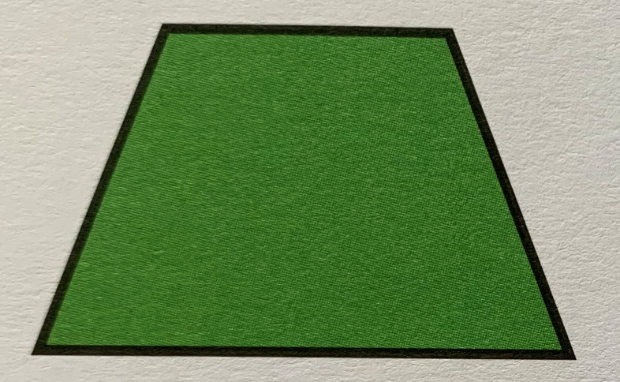 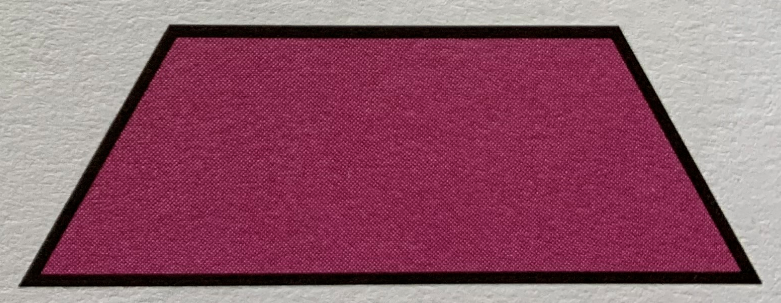 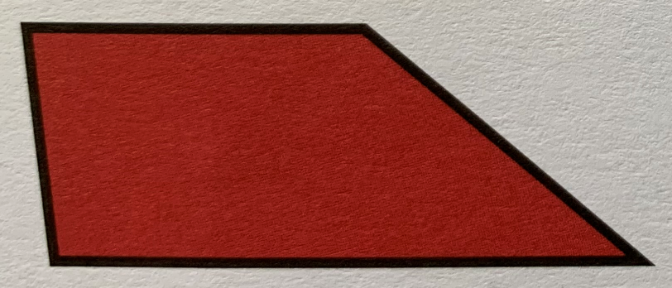 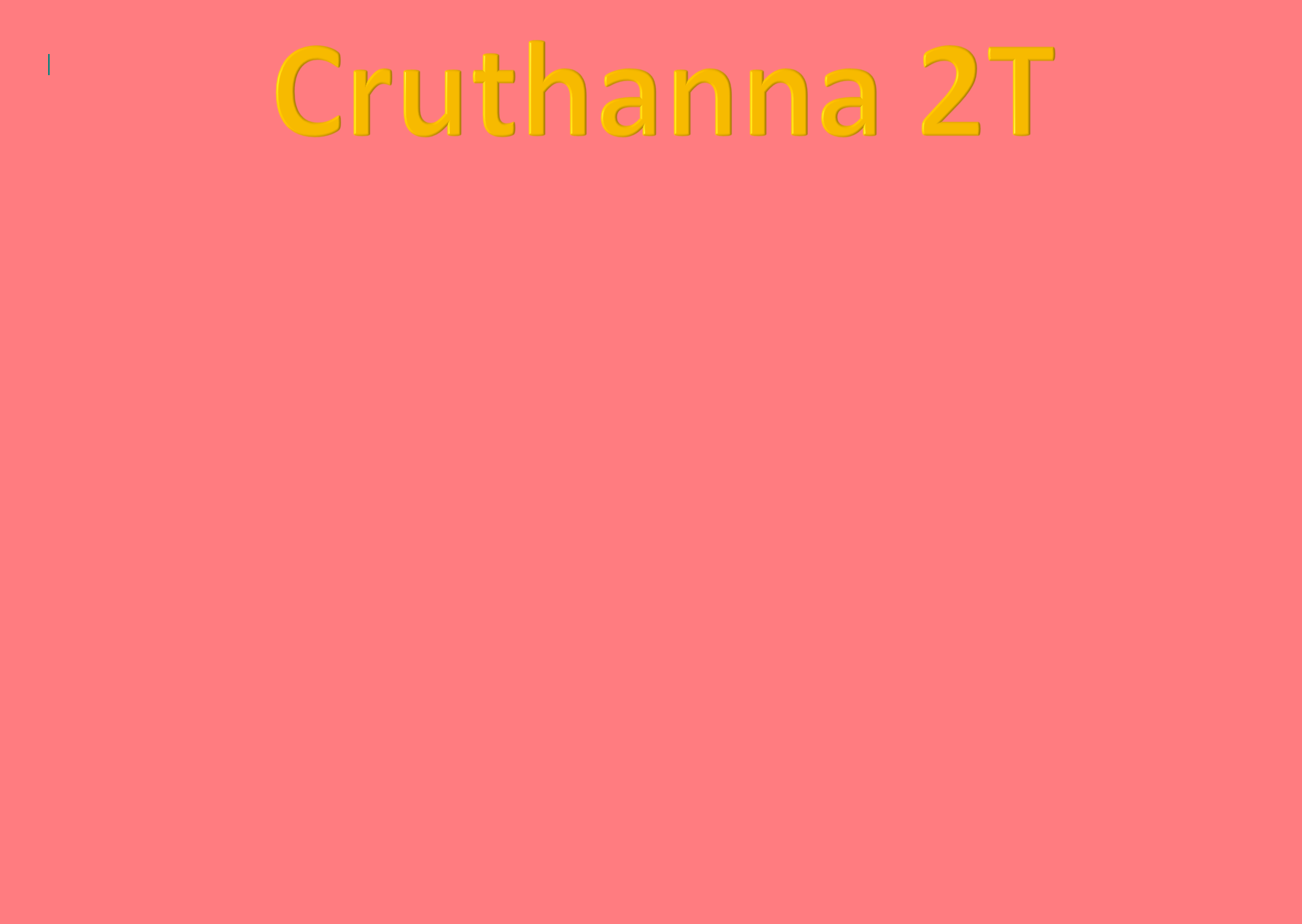 Traipéisiam
Traipéisiam: Tá sé cosúil le triantán ach ta píosa gearradh de.
Peinteagán
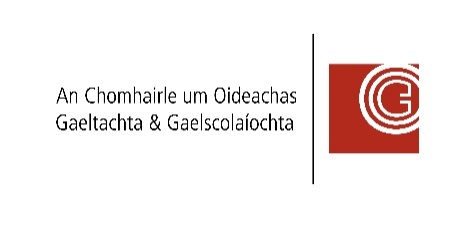 Siar
Heicseagán
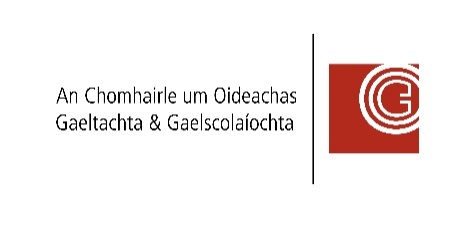 Siar
Heipteagán
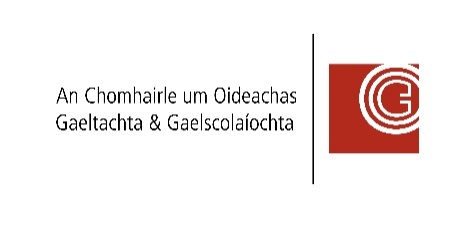 Siar
Ochtagán
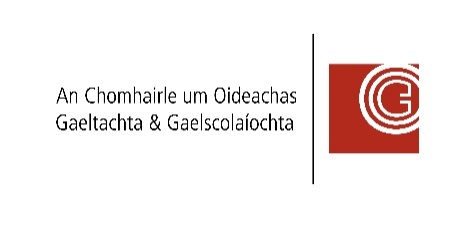 Siar
Triantán Comhshleasach
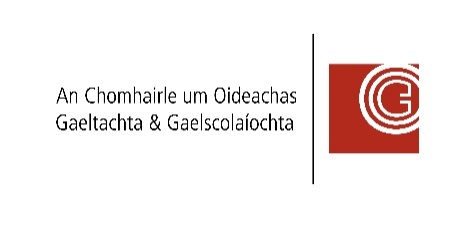 Siar
Triantán Comhchosach
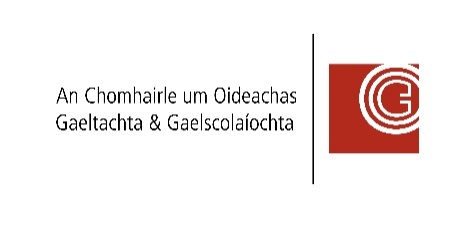 Siar
Triantán Dronuilleach
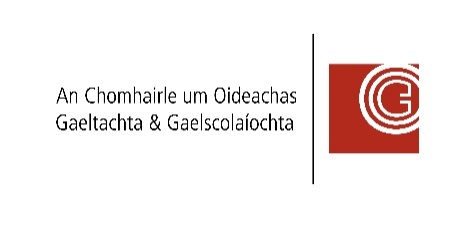 Siar
Triantán Scaileánach
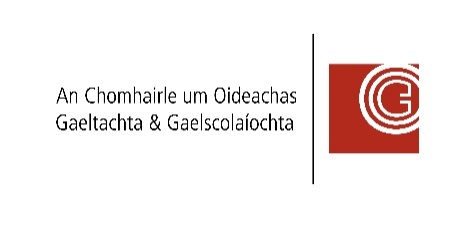 Siar